عنوان مقاله: نگاهی به فرایند تاریخی تطوربرخی اقوام ترک تبار و عرب تبار در حوزه فرهنگ ایرانی
نویسنده: محسن ثلاثی
منبع: نامه انسان شناسی دوره اول شماره دوم پاییز و زمستان 1381
صص 121-131
چکیده
در این مقاله تلاش شده است بخشی از فرایند جذب و ادغام تاریخی گروهی از اقوام ترک تبار و عرب تبار در تمامیت فرهنگی ایران تحلیل شود. این تمامیت خود یک واحد تلفیقی و ترکیبی است که باید آن را حاصل ادغام اقوام و فرهنگ های گوناگون در یک حوزه یگانه دانست. فرهنگ ایرانی تا حد زیادی از این دو قوم به هر دو صورت مثبت و منفی تثیر پذیرفته و به همین دلیل شناخت چگونگی این تاثیرها در بازشناسی فرهنگ ایرانی پر  اهمیت است.
یک واحد تلفیقی و ترکیبی
بازشناسی فرهنگ ایرانی
اقوام ترک تبار از سده پنجم هجری تا آغاز عصر پهلوی به طور پیوسته و حوزه فرهنگی – اجتماعی ایران تسلط نظامی و سیاسی داشته اند و در نتیجه بر تحولات این کشور موثر بوده اند  ورود اعراب نیز به حوزه فرهنگ ایرانی، با گسترش دین نوینی همراه بود که تاثیر منفی بر ذهنیت و رفتارها داشت و هم چنین از خلال زبان (واژگان، مفاهیم خطا) نیز در ایران تاثیرات زیادی بر جای گذاشت که این امر به ویژه از عناصر تعیین کننده و تداوم بخش این فرهنگ به شمار می آید.
تاثیر منفی بر ذهنیت و رفتارها
سده پنجم هجری
کلید واژگان
ادغام فرهنگی، انسان شناسی، تغییر فرهنگی، فرهنگ ایرانی، فرهنگ ترک، فرهنگ عرب، قوم شناسی.
مقدمه
فرهنگ ایرانی در بخش عمده دوران تحول خود،محدود به سرزمین کنونی و مرزهای ملی امروز این کشور نبوده بلکه در حوزه ای بسیار گسترده تر از جغرافیای معاصر پویش داشته است. ازاین رو، سخن گفتن از «حوزه فرهنگی» باید پیش از هر چیز این پراکندگی و گستره، در نقاط و اقلیم های متفاوتی که فرهنگ ایرانی در آن ها حضور داشته یا دارد را مد نظر داشت.
در تاریخ فرهنگ ایرانی، اقوام متفاوت و گوناگونی در دوره های مختلف وارد شده اند که از میان آنان اقوام ترک و عرب تبار نقشی برجسته داشته اند. اقوام ترک تبار، اقوامی بوده اند که نخست در استپ های شمال آسیای مرکزی، از مغولستان گرفته تا  مجارستان زندگی می کردند و سپس به نواحی جنوبی تر و گرم تر ماورا النهر و آسیا صغیر و سرانجام به فلات ایران مهاجرت کردند. این اقوام چه از لحاظ مشخصات فیزیکی و ظاهری و چه از نظر زبانی با اقوام هند و اروپایی متفاوت بودند و تعلق آن ها به مغول تبار ها و به زبان ترکی که در خانواده زبان هند و اروپایی قرار نمی گیرد نیز آنها را از این اقوام جدا می کرد.
نواحی جنوبی تر و گرم تر
اقوام عرب تبار که سامی تبار و عرب زبان بودند و در شبه جزیره عربستان حجاز و پیرامون صحرای عربستان و در کرانه های خلیج فارس و بحر عمان و دریای سرخ زندگی می کردند، زا زمان بسیرا دور  با فرهنگ ایراین در تماس بودند و با ظهور اسلام این تماس به ورود گسترده آن ها به ایران و گسترش دین جدید در این کشور انجامید. به این ترتیب، فرایند ادغام فرهنگی را می توان فرایندی از جذب و ترکیب عناصر یک فرهنگ مهاجر، در تمامیت فرهنگی میزبان تعریف کرد.
تمامیت فرهنگی میزبان
فرایند ادغام فرهنگی
چگونگی ادغام فرهنگی اعراب در حوزه فرهنگی ایران
تماس با قوم و فرهنگ عرب نخستین برخورد اقوام ایرانی با اقوام غیر ایرانی نبود. پیش از ورود اعراب به ایران، ایرانیان طی بیش از هزار سال تحول فرهنگی در فلات و حوزه فرهنگی ایرانی با اقوام بین النهرین، هند، مصر، چین، یونان و روم، چه از طریق  روابط مسالت آمیز و چه از رهگذر فتح و شکست نظامی کنش فرهنگی داشتند. ولی این برای نخستین بار بود که ایرانیان با قومی  روبرو شده بودند که از جهت سطح فرهنگ به ویژه در ابعاد نظری و فنی نسبت به ایرانیان توسعه بسیار کمتری یافته بود. پیش از این حوزه فرهنگی ایران، از طریق شکست نظامی با فرهنگ یونانی آشنا شده بود.
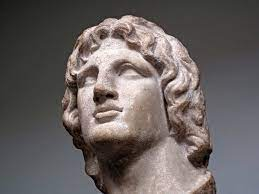 اسکندر مقدونی که دست پرورده فرهنگ یونانی بود با شکست آخرین فرمان روای هخامنشی با قوای مقدونی و یونانی اش وارد حوزه فرهنگی ایران شد که نتیجه اش هم کاری دو حوزه فرهنگی ایران و یونان در یک پهنه جهانی بود. در آن دوره فرهنگ یونانی اگر نگوییم توسعه یافته تر، دست کم از جهت سطح توانایی های فنی، علمی و نظری هم تراز فرهنگ ایرانی بود. بیشتر به همین دلیل بود که امپراطوری جهانی اسکندر، دو فرهنگ هم پایه یونانی و ایارنی با کمترین تنش و به شیوه ای به نسبت مسالمت آمیز با یکدیگر هم کاری  کردند و همدیگر  را به آسانی به رسمیت شناختند (بریان، 1376، 1464-72 و 1796-7)
اسکندر کبیر
تاکید بر این نکته ضرورت دارد که کاربرد اصطلاح فرهنگ توسعه یافته تر به معنای قوم مدارانه آن نیست و نمی خواهیم با این اصطلاح فرهنگ های ساده و بدی را تحقیر کرده و یا آن ها را دست کم بگیریم. هر فرهنگی که در محیط زیست ویژه  اش، نیازهای فردی و اجتماعی اعضایش را با کم ترین تنش در روابط اجتماعی بر آورده سازد، قاعدتا فرهنگی کارآمد و برای آن محیط مناسب است. ولی اگر همان فرهنگ از محیط زیست خاص خود بیرون آیند.  و در محیط های فرهنگی دیگری قرار گیرد که بسا معیارهای فنی و نظری پیچیده تر و تطور  یافته تری نیازهایش را براورده می سازد،  که بسا معیارهای فنی و نظری پییچده تر بر تطور یافته تری نیازهایش را براورده می سازد، اصول و موازین  حاکم بر فرهنگ پیشین آن دیگر نمی توانند در این محیط فرهنگی تازه کارایی داشته باشد و نیازهای فردی و اجتماعی اعضایش را براورده سازند.
فرهنگ عربی در محیط بیابانی و بدوی حجاز بی گمان کارکرد داشت و می توانست نیازهای آ ها را در همان محیط برآورده سازد، ولی در فلات و حوزه فرهنگی ایران که از جهت فن آوری و علمی از سطح توسعه یافته تری برخوردار بود، این فرهنگ دیگر نمی توانست پاسخ گو باشد.
از جهت فن آوری و علمی
در حوزه فرهنگی ایران، اقتصاد کشاورزی پیشه وری  بازرگانی و زندگی شهری در ابعاد وسیع و عمیقی استقرار یافته بود، در حالی که اعراب، زندگی در چنین سطحی از تحول و تطور فرهنگی را تجربه نکرده بودند. هر چند آن ها را بر حوزه فرهنگی ایران از بعد سیاسی و نظامی چیرگی یافتند، اما در برابر تضادی که با سطح توسعه یافتگی این حوزه داشتند یا می بایست همه دست آورد های فرهنگی ایرانی را در پهنه های اقتصادی و فنی و علمی نابود سازندف که امکان عملی برای چنین کاری وجود نداشت، و یا ناچار بودند عرصه های مدیریت اداری فنی و اقتصادی ا به اقوام مغلوب ایرانی واگذار نمایند.
اقتصاد کشاورزی پیشه وری
اما تفاوت اصلی ورود اعراب به ایران در مقایسه با تجربه های پیشین در حوزه فرهنگی، این کشور آن بود که این قوم، حامل یک دین نوین و کتابی آسمانی بود ورود ان ها به قلمرو ایران تنها جنبه نظامی نداشت، بلکه  یکی از انگیزه های آن رواج و گسترش دین اسلام در حوزه فرهنگی پهناور ایران بود.
تجربه های پیشین در حوزه فرهنگی
اقوام ایرانی که در آموزش هیا فرهنگی و تجارب زندگی عملی شان در دوران پیش از اسلام هرگز درس بیزاری از فرهنگ  ها و اقوام بیگانه را نیاموخته بودند، به جای دفع و واگرایی اعراب مسلمان به همکاری مشروط با آن ها پرداختند. مشروط از این جهت که در عین پذیرش اسلام و کتاب آسمانی ، بخش عمده هویت و ویژگی های فرهنگی پیشین خود را در قالب اسلام ایرانی برای خود نگه داشتند.
بخش عمده هویت و ویژگی های فرهنگی پیشین خود
ادغام اعراب در فرهنگ ایرانی از همان آغاز دوره اسلامی و حتی دوره فرمان روایان اموی آغاز گشت. خلفا و بزرگان اموی هر چند که به تبار عرب شان می نازیدند و حتی از تحقیر ایرانیان نیز خودداری نمی کردند، به سرعت و ناخودآگاه در فرهنگ پیچیده تر اقوام ایران حل شدند و کم کم خوی ها و آداب بدوی عربی شان را از دست دادند و آداب و رسوم و زبان و فرهنگ ایرانی را پذیرفتنند و جذب فرهنگ ایرانی شدند.
فرهنگ پیچیده تر اقوام ایران
از همین دوره بود که بسیاری از اعراب مهاجر به حوزه فرهنگی ایران، شروع به آموختن زبان فارسی کرده و جامه های ایرانی پوشیدند و از آداب و رسوم ایرانی تقلید کردند. از این زمان به بعد به ویژه در دوره عباسیان نام گذاری با نام های ایرانی  و نام گذاری ایرانیان با نام های عربی رواج یافت ، چندان که به هیچ روی نمی شد از نام اعراب و ایرانیان به تبارشان پی برد (فرای، 1375، 114)
نام گذاری با نام های ایرانی
البته قابل توجه است که اصولا اعراب مهاجر نشین های عمده و پایداری در ایران ایجاد نکردند. زیرا که طبع آن ها مگر در مرکز و جنوب با شرایط اقلیمی دیگر نقاط این سرزمین سازگاری نداشت. شتر عب، تاب سرمای زمستان ایران را نداشت و امواج بزرگ مهاجرت شان در پای کوه های زاگرس متوقف می شود (تاریخ ایران کمبریج، 1363، ج 4، 264)
امواج بزرگ مهاجرت شان
هر چند که برخی از شهرها نظیر دینوز، زنجان، نهاوند، کاشان، قم  و نیشابور در نخستین سده های هجری ساکنان غرب داشتند. ولی این اعراب از طریق زناشویی های محلی با ایرانیان و فرهنگ پذیری از اقوام ایرانی به سرعت در جمعیت بومی جذب شدند. به طوری که در میانه سده دوم هجری بیشتر اعرابی که در سپاه ابومسلم بردند. به زبان فارسی دری سخن می گفتند (همان، 516)
جمعیت بومی
یکی از سیاست های امویان، که با شکست روبرو شد، تشویق مهاجرت اعراب به ایران و اسکان آن ها ر سرزمین های ایراین بود به گونه ای که تنها در خراسان دویست هزار خانواده عرب اسکانداده شده بودند تا این سرزمین ها هویت عرب پیدا کنند (الخطیب، 1378، 76)
تشویق مهاجرت اعراب به ایران
اما بر  خلاف انتظار مهاجر نشینی به جای ان که فرهنگ مجلسی را مغلوب کند، سبب شد که اکثریت قریب به اتفاق با پذیرش زبان و آداب و رسوم بومی ایران، ایرانی شده  و جذب فرهنگ ایرانی شوند و این سیاست اموی نتیجه معکوس به همراه داشته باشد.
اعراب مهاجر به ایران، از سده دوم هجری به دو دسته تقسیم شده بودند. دسته ای که در ایران ماندگار شده بودند، جذب فرهنگ ایرانی شده و با پذیرش زبان و آداب و رسوم ایرانی و ترک عدات و هنجارهای زندگی بدوی و چادرنشینی عرب، در فرهنگ ایراننی ادغام شدند و هویت ایرانی یافتند. دسته دوم نتوانستند با آب و هوا و تمدن توسعه یافته تر ایارنی سازگار شوند و ترجیح دادند که به سرزمین اصلی شان حجاز و شبه عربستان برگردند و این دسته زندگی بوی صحرانشینی پیشین خود را دوباره از سر گرفتند و در واقع به همان وضعیتی بازگشتند  که پیش از اسلام  داشتند (ابن خلدون، 1345، 291)
مقدس در سده چهارم هجری در کتاب احسن اتقاسم خود، سرانجام اعراب ساکن در حجاز را که به سنت های بدوی عربی شان بازگشته و از احکام و اصول فرهنگ اسلامی دوری جسته بودند چنین شرح می دهد: «مردم مکه جفا پیشه اند، مردم یمن بی نزاکتند، مردم عمان  کم فروش و زیان آور و گنهکارند. زنا در عدن آشکار است مردم احقاف ناصبی و گنگ هتسندحجاز سرزمین قحط زده و فقیر است (مقدس، 1361، 146)
فراگرد جذب و تحلیل رفتن اعراب در فرهنگ ایرانی در سده های سوم و چهارم هجری کامل شد و دیگر کمتر جمعیتی از اعراب در ایران بود که زبان و هویت عربی شان را حفظ کرده و ایرانی نشده باشند. برای نمونه ابن حزقل در مورد مردم قم که شیعی مذهب و بیشترشان عرب تبار بودند مینویسد که زبان بیشتر این اعراب فارسی بود(فرای، 1375، 129)
فراگرد جذب و تحلیل رفتن اعراب در فرهنگ ایرانی
اعراب ساکن در ایران در زمان اوج گرفتن نهضت عباسیان به دو دسته تقسیم شده بودند، یکی اعرابی که در سپاه ابومسلم می جنگیدند و دیگری اعراب وفادار به امویان.
اعراب دسته نخست با ایرانیان هوادار نهضت عباسی هم دست شده و به تدریج بیشتر هویت عربی شان را از دست دادند و ایرانی شدن ولی اعراب هوادار امویان را ابومسلم به شدت سرکوب کرد و نجات یافتگان شان از خراسان و آسیای میانه بیرون رفتند و بسیاری از آن ها به سرزمین اصلی شان بازگشتند . در این دوره اعراب خراسان یک سره ایرانی شده بودند (فرای، 1375، 129) جریان ادغام فرهنگی اعراب در ایران دو سده پس از ورود آن ها تکمیل شد و از سده دوم به بعد جز برخی از قبایل کوچک و کم جمعیت و کم اهمیت در جنوب ایران، اثر و نشان چشم گیری از تبار خالص عربی در حوزه فرهنگی ایران باقی نماند و بیشتر اعراب مهاجر به ایران در کوره ذوب فرهنگ ایرانی تحلیل رفتند (اشپولر، 1349، 45-52)
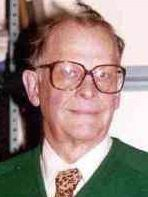 ریچارد فرای
اقوام ترک تبار و چگونگی ادغام آنها در فرهنگ ایرانی
همان گونه که گفته شد، اقوام ترک به جمعیت هایی اطلاق می شو که از مغولستان، ترکستان چین تا مجارستان، در دشت های شمالی آسیای میانه زندگی می کردند. قوم مغول هر چند که تا اندازه ای با اقوام ترک تفاوت دارد ولی وجوه اشتراک قومی، زبانی و زیست محیطی آن با این اقوام چندان زیاد است که با کمی مسامحه می توان ان ها را در یک مقوله دسته بندی کرد.
وجوه اشتراک قومی، زبانی و زیست محیطی آن
اقوام مغول و ترک تبار پیش از هجوم به سرزمین ها متمدن پیرامون خود، از چین گرفته تا آسیای صغیر، در این دشت های کم برکت و به نسبت فاقد منبع گیاهی و آبی با اقتصاد شبانی و کوچندگی و شکار، به سختی زندگی می کردند. این دشت ها که در زمستان و تابستان نوسان آب و هوایی شدیدی دارد، هرگز نمی توانست منابع غذایی انسان ها و دام های جمعیت های ترک تبار ساکن ان ها را تامین کند و این مردم همیشه برای تامین  آذوقه خود  و دام هایشان در تنگنا بودند و بر سر تصاحب مراتع پراکنده و کم بار این دشت ها رقابت خونین  و سرسختانه ای با هم داشتند.
اقتصاد شبانی و کوچندگی و شکار
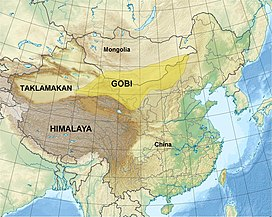 محیط زیست این قوم  یکی از ناخوشایند ترین و نامهربان ترین مناطق زیست در جهان است، زیرا زمستانی بسیار سرد و قطبی و تابستانی خشک و گرم دارد، « به طوری که استپ ضمیمه ای یم شود از اراضی من جمله سیبریه شمالی و پس از این زمستان سرد تابستانی بی نهایت گرم و خشک یم رسد و استپ می شود قطعه منفصلی از صحرای گبی (گروسه، 1365، 19).
محیط زیست این اقوام را می توان به سه بخش نیمه صحرایی و صحرایی و کوهستانی تقسیم کرد که در هر سه بخش آن گذران زندگی با دشوار و سختی امکان پذیر است (تاریخ تمن های آسیای مرکزی، 1374، 4) توضیح رنه گروسه در یان مورد بسیار روشنگر است : « در شهر اورگا در مغولستان حرارت تا 38 درجه بالا می رود و تا 42 درجه زیر صفر می رسد...مابقی اسیای علیا در طول جغرافیایی مستور از استپ ها است و چمنزارها و مراتعی که در زمستان وجود دارد، در تابستان خشک و نابود می شود...ناحیه مرکزی آن به طور نامحسوسی متوجه سه مرکز دیگر یم شود که ان سه هسته مرکزی توسعه صحرا می باشد و عبارتند از صحرای قوم در ماوراء النهر  قرقوم د رمغرب مویه و صحرا تکلامکان در حوزه محدود شط تاریم و بالاخره صحرای گبی ... این نقاط مانند سه مرکز و موضع سرطانی است که چمنزارها و مراتع را می خورند وسبزه را محو می کنند (1365:11)
این اقوام از آن جا که منابع این دشت ها پاسخ گویی تامین زندگی آن ها بود، تا پیش از روی کار آمدن چنگیز خان و متحد ساختن آن ها در امپراطوری مغول، پیوسته به منابع محدود مرتع و شکار اقوام ترک تبار همسایه تجاوز می کردند و بر اثر این فشارها جمعیت های اضافی را به مناطق سر سبز تر، پربرکت تر و معتدل تر اطراف این دشت ها سوق و کوچ می دادند.
اقوام ترک تبار همسایه
نخستین تحرکات جمعیتی چشم گیر و موج های مهاجرت از این منطقه به دیگر نقاط جهان در آغاز سده دوم میلادی شکل گرفت. در این دوره، اقوام ترک به دو دسته بزرگ هیونگ نو و یوئه چی تقسیم شده بودند. در سال 177 میلادی رییس و بزرگ قوم هیونگ نو، یوئه چی ها را در ترکستان چین و در منطقه کانسو به سختی شکست داد و از سر جدا شده رییس آن ها جام شراب ساخت بازماندگان یوئه چی ها از کانسو گریختند و به سوی غرب کوچیدند (همان، 71)
دو دسته بزرگ هیونگ نو و یوئه چی
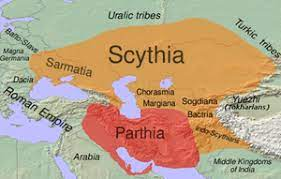 یکی از ویژگی های برخوردها و درگیریهای نظامی این اقوام آن بود که قوای نظامی ان ها سبک بار و سبک اسلحه بودند و با دام هایشان که معمولا از گوسفند و بز تشکیل می شد و به خوبی قابل جا به جایی بودف حرکت می کردند. آن ها در هیچ جنگی شکست سراسری  و قطعی نمی خوردند و یکسره نابود نمی شدند، چون بخش بیشتر قوای آن ها پس از شکست، باروبنه و دام های سبک و قابل حملشان را به سرعت منطقه حرکت داده و به منطقه امن تری کوچ می کردند.
بوئه چی های شکست خورده که هنوز بیشتر توان نظامی و تاخت و تازشان را حفظ کرده بودند و از پشت، تحت فشار هیونگ نوها بودند، به زیست گاه سکاها در نزدیکی ماورا النهر تاختند و ان ها را به سوی مناطق جنوبی تر راندند. بر اثر فشار همین قوم بود که سکاها به منطقه آرا خوزیا (قندهار کنونی) و سپس به زرنگبان (سیستان کنونی) رانده شدند و نام قوم شان را به این منطقه دادند (همان، 76)
هون ها یا هیاطله ک به احتمال قریب به یقین از تبار یوئه چی ها بودند، در دوره ساسانی و در سده پنجم و ششم میلادی به امپراطوری هیا بزرگ و قدرتمند این دوره یورش بردند و آسیب ها و ویرانی های جبران ناپذیری به بار آوردند (همان، 144) شاید یکی از مهم ترین دلایل فروپاشیدگی و انحطاط امپراطوری های ساسانی و رم غربی همین یورش اقوام یوئه چی باشد.
یورش اقوام یوئه چی
جنگ ها و درگیریهای این اقوام برای تصرف و تصاحب منابع محیط زیست پر برکت تر، در سراسر جهان متمدن  این دوره بازتاب می یافت و موج های پی در پی مهاجرت آن ها سراسر مناطق سرسبز تر و متمدن تر را تحت تاثیر منفی و ویران گر خود قرار می داد (آیدین، یاونستون، 1376، 73)
موج های پی در پی مهاجرت آن ها
یکی از چالش ها و درگیری های تمدن ایرانی – اسلامی، رویارویی و دفع تهاجم این اقوام در مرزهای ماوراء النهر بود. مجاهدان مسلمان از سراسر جهان اسلامی به این مناطق مرزی روی آورده بودند و با شعار ترویج اسلام در سرزمین های کفر نه تها از رخنه آن ها به مناطق آباد و متمدن و یک جانشین ماوراء النهر جلوگیری کردند. بلکه بسیاری از این جنگ جویان ترک تبار را به اسارت در آورده بودند. امیران مسلمان ماوراءالنهر از جمله سامانیان، ازیان غلام زادگان ترک در گارد شخصی و نیروی ویژه سلطنتی شان استفاده می کردند. یکی از این غلام زادگان، سبکتکین پدر سلطان محمود غزنوی است که به خاطر شایستگی نظامی به سپه سالاری سامانیان رسیده بود با سست شدن حکومت سامانیان، فرزند جنگ جوی این غلام ترک بر تخت سلطنت ایران تکیه زد و سلسله غزنویان را بنیان گذاشت.
تا دوره سلجوقیان، رخنه ترک تباران به حوزه فرهنگی ایرانی، جنبه انفرادی داشت و بیشتر به صورت استخدام فردی در نیروهای ویژه امیران و سلاطین مسلمان بود. نخستین بار، معتصم خلیفه عباسی  استفاده از غلامان ترک تبار را در سپاه اسلامی سنت نهاد.
این غلام زادگان دلیر و جنگ جو که قساوت و بی باکی نظامی را در محیط زیست سخت و به نسبت غیر قابل زیست شان آموخته بودندف در آغاز خود را مطیع و سرسپرده امرا و سلاطین  مسلمان نشان می دادند، ولی سرانجام چنان قدرت و جسارتی یافته بودند که در امر جانشینی این فرمانروایان دخالت های موثر و تعیین کننده ای کرده و سعی می کردند امیران دست نشانده خود را به تخت سلطنت نشانند. همین دخالت ها بود که دربار عباسی را یک دهه بعد از مرگ متوکل (247 هجری) چنان در آشفتگی فرو برد که به نظر می رسد خلفا هرگز نتوانند مقام سابق شان را بازیابند (تاریخ کمبریج، 1363، 68)
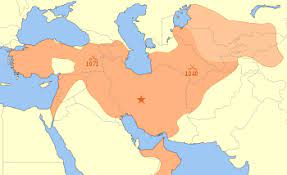 بعدها امیران سامانی و صفاری نیز همین سیاست استفاده از غلامان جنگ جوی ترک را در نیروهای پاسدار شخصی شان  به کار بردند (همان، 142) که نتیجه اش در مورد سامانیان به سلطنت رسیدن محمود غزنوی فرزند سپه سالار غلام زاده ترک بود.
فرزند سپه سالار غلام زاده ترک
فرماندهان نظامی و غلام زادگان ترک مانند دودمان غزنوی، بیشتر بستگی ها و پیوندهایشان را با طایفه اصلی شان قطع کرده بودند و به تدریج با پذیرش زبان و فرهنگ ایرانی، ایراین شده بودند. چنان که حتی سعی می کردند برای خود اصل و نسب ایرانی جعل کنند. برای نمونه محمود غزنوی خود را از تبار یزدگرد سوم آخرین پادشاه ساسانی می دانست، بر این اساس که این پادشاه در گریز به دشت های آسیای میانه، با ترکان محلی پیوند خویشاوندی برقرار کرد و سبکتکین از این پیوند زاده شد (همان، 145) محمود غزنوی بنیان گذار سلسله غرنوی از جوانی تحت تاثر فرهنگ ایراین پرورش یافته بود و فارسی را نیک می دانست و بر ان تسلط داشت (باسورث 1371، 89) دربار سلاطین غزنوی مانند دربار سامانی از هر جهت ایراین بود و با همان مدیران و دبیران ایرانی عصر سامانی اداره می شد (همان، 54)
تا پایان دوره غزنوی و آغاز سلجوقی، در بیشتر نقاط حوزه فرهنگی ایران فرمانروایانی حکومت می کردند که یا مانند سامانیان ایرانی تبار بودند و یا مانند غزنویان با جعل تبار خود را ایرانی می دانستند. این فرمان روایان هر چند مسلمان شده بودند ولی یکی از پایه های مشروعیت سیاسی شان را اصل و نسب والای ایرانی شان می دانستند که به دوره پیش از اسلام می رسید.
اصل و نسب والای ایرانی شان
دربار و فضای فرهنگی حاکم بر حوزه فرمان روایی این فرمان روایان به جز عنصر دینی، اصالت ایرانی داشت و به جز از جهت مذهبی چندان تفاوتی با دربار و محیط اجتماعی ایران پیش از اسلام نداشت. آن ها تنها بخشی از مشروعیت شان از دین اسلام و مسلمانی م گرفتند و اصالت نسبی و خاندانی که در دوران پیش از اسلام یکی از ارکان مهم و اساسی مشروعیت سلطنت بود، در این دوره نیز هم چنان کارکرد داشت.
اصالت نسبی و خاندانی
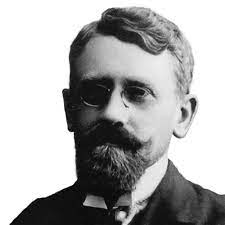 نظام های سیاسی مقتدر و متمرکز ایران به پشتیبانی ارتش های منظم و آموزش دیده پادشاهی به جز در چند دوره کوتاه (مانند اواخر دوره ساسانی  که هون ها یا هیاطله و یا هفتالیان در مرزهای شرقی و ماوراء النهر قدرت یافته و حتی از شاهان ساسانی باج می گرفتند) (کریستنسن، 1351، 7-316)
آرتور کریستینسن
توانسته بودند نزدیک به و هزار سال از تهاجم و حمله تمام عیار ترکان جنگ جو و شبان و شکارگر به حوزه فرهنگی ایران جلو گیری کنند و ورود ترکان به این حوزه رخنه ای انفرادی و تدریجی به شمار می آمد و هیچ قوم و طایفه ترکی نتوانسته بود به صورت گروهی وارد این حوزه شود و تعادل و توزان جمعیتی آن را به سود خود دگرگون کند. اما در سده پنجم هجری ترکمنان سلجوقی برای نخستین بار به صورت گروهی و قومی و طایفه ای وارد فلات ایران شدند و زمام قدرت سیاسی و نظامی را در حوزه فرهنگی ایران در دست گرفتند و از آن پس عنصر فرهنگی ترک، به عنوان یکی از عناصر تعیین کننده در تحول فرهنگی ایران باقی ماند و نزدیک به هزار سال این چیرگی نظامی را برای خود حفظ کرد.
تعادل و توزان جمعیتی آن
اقوام ترک نیز مانند اعراب در مقایسه با حوزه تمدن فرهنگ ایرانی به ویژه از جهت فنی و اداری و علمی توسعه یافتگی بسیار کمتری داشتند و تنها از جهت نظامی و تحمل سختی ها و ناملایمات زندگی نسبت به اقوام یک جانشین  و متمدن ایرانی برتری داشتند. آن ها نیز مانند اعراب فاتح پس از تکیه زدن بر تخت سلطنت با وظیفه اداره یک قلمرو متمدن و پیچیده و با ابعادی بس گسترده تر از حوزه های طایفه ای  و قومی شان روبرو شدند. این اقوام نیز مانند اعراب هر چند می توانستند حوزه فرهنگی ایران را زا جهت نظامی فتح کنند ولی از نظر فرهنگی چندان توانی نداشتند که فتح نظامی را با فتح فرهنگی همراه سازند.
ترکان سلجوقی نیز مانند ترک تباران غزنوی پس از دست یابی به پادشاهی ناچار شدند. اداره امور کشوری و مالی و مدیریت امور فرهنگی را به اقوام ایرانی واگذار کنند و خود به همان فرمان دهی نظامی بسنده نمایند. از این دوره به بعد نوعی تقسیم کار طبیعی و تا اندازه ای غیر ارادی میان اقوام ایرانی و اقوام ترک زبان پدید آمد، بدین سان که شمشیر و شمشیر زنی در انحصار ترکان درآمد و مدیریت و علم و امور وابسته به قلم و فرهنگ  وظیفه  و کارکرد ویژه اقوام ایرانی شد.
تقسیم کار طبیعی
سلجوقیان نیز مانند غزنویان مدیریت اداری  و مالی و فرهنگی در دربار غزنوی را که از دوره سامانیان به جای مانده بود تغییر ندادند،  و وزیرانی مانند حسن میکالی و عمید الملک  کندری را که در جنگ دنداقان به اسارت آنها در آمده بودند، همچنان در همان پایه اداری به کار گماشتند (تاریخ ایران کمبریج، جلد 6 ، 1371، 51-20)
همان پایه اداری
سلجوقیان فرمان را پس از تکیه زدن بر تخت شاهنشاهی ایران به فشار ضرورت ها و وظایف سلطنت کردن بر یک قلمرو فرهنگی چند قومی و متکثر به تدریج از هم تباران ترک غزشان دوری گزیدند و مصلحت  و منفعت شان را در این دیدند که به جای اتکا به هم بستگی طایفه ای و ریاست ریش سفیدانه آن به قدرت  و اقتدار بسیار بالاتر  و سنگین تر سمت پادشاهی  تکیه کنند. این تضاد و فاصله گرفتن از فرهنگ و هویت طایفه ای در زمان سلطان سنجر، حتی به درگیری نظامی آشکار میان سلطنت سلجوقی و طوایف غز در خراسان انجامید. پس از چندی ترکمنان غز به حاشیه حکومت سلجوقی رانده شدند و در دربار سلاطین سلجوقی در اصفهان، همدان و بغداد دیگر نقش موثری نداشتند (همان، 195)
بزرگان ایرای در دربار سلجوقی در واقع شریک حکومت به شمار می آمدند و چنان بر ترکان سلجوقی نفوذ داشتند که اینان بدن صلاح دید  و مشورت مدیران بلندپایه ایرانی شان کمتر کار مهمی انجام می دادند. نمونه این مدیران بلند پایه و با تدبیر ایرانی، خواجه نظام الملک  بود که در دربار  غزنوی پرورش یافته ولی در خدمت سلاطین سلجوقی به وزارت رسید.
دولت سلجوقی چنان تحت نفوذ نظام الملک بود که دوره سی ساله وزارت او را «الدوله نظامیه» می نامیدند. او برای شاهان سلجوقی و شاهان بعدی نظریه ای سیاسی پیشنهاد کرد و در قالب کتاب سیاست نامه ، اصول و آداب و رسوم و شیوه های درست مملکت داری را به ان ها اموخت. نظام الملک دربار سلجوقی را از دبیران و کارگزارانی برساخته بود که همگی به دلایل شخصی، خانوادگی و سیاسی بیشتر به او وابسته بودند تا به سلطان سلجوفی (همان : 73)
نظریه ای سیاسی
نظام الملک لقب اتابکی (پدر خواندگی) ملکشاه سلجوقی را داشت و سلطان وی را پدر خطاب می کرد. او چنان از نفوذ و قدرتش مطمئن بود که در واکنش به توطئه های درباری به ملک شاه چنین گستاخانه پیام می فرستاد : « به سلطان بگویید که من در ملک با تو شریکم پس بدان که تو این دولت را به تدبیر و رای من به دست آورده ای. آن که تو را تاج و تخت داد، دستار بر سر من نهاد که هر دو در هم بسته اند  و به هم پیوسته، هر وقت این دولت  را بگیرند آن تاج نیز از سر تو گرفته خواهد شد (همان، 72-3)
لقب اتابکی
ترکمان سلجوقی  به تدریج  تحت تاثیر فرهنگ ایرانی قرار گرفتند و بیشتر نخبگانشان زبان فارسی را فرا گرفتند و به جای نازیدن به فرهنگ پیشین ترکی شان به فرهنگ تازه ایرانی شان افتخار می کردند. از این تاریخ به بعد جز در دوره کوتاه هجوم اولیه مغولان  فرماندهان نظامی ترک تبار در سراسر جهان متمدن ایرانی- اسلامی  از هند گرفته تا آسیای صغیر و مصر، همان تقسیم کار یاد شده را در اداره امور حکومتی اعمال می کردند.
سراسر جهان متمدن ایرانی- اسلامی
شگفت آن که در دوره پادشاهی های ایرانی سامانی و طاهری و آل بویه و زبان رسمی و اداری دربارها عربی بود (اشپولر، 1349،  442-3) ولی از دوره سلجوقیان، ترک تبار زبان فارسی دری به عنوان زبان رسمی جایگزین زبان عربی شد (تاریخ ایران کمریج، ج 5، 1371، 21) زبان فارسی دری بدون نفی و مقابله با زبان گفت  گوی ترکی که در زندگی روزانه اقوام ترک تبار رواج داشت.
روز به روز بالنده تر و غنی تر و گسترده تر می شد  و در قرون وسطی به پایه زبان رسمی و بین المللی  تمدن های گوناگون اسلامی در مصر، هند ایران و آسیای صغیر تبدیل شد: «در این دوره ممالیک در مصر، سلاطین خلج و مغولی در هند، سلجوقیان روم در آسیای صغیر همگی ترک تبار بودند، فرهنگ بیشتر این قلمروها دو زبانه  بود و بیشتر نخبگان  ترک مانند محمود غزنوی و سلاطین سلجوقی زبان فارسی را نیک می دانستند و به آن می نازدیدند. زبان مکاتبات و مراسلات در همه این دربارها فارسی بود. برای نمونه  تاکنون هیچ  نوشته وس ندی به زبان ترکیو زا یدوان سلجلوقیان ایران- روم به دست نیامده است(سومر، 1375، 850)در این دوره زبان فارسی در میان تمدن های اسلامی همان نقشی را بازی می کرد که زبان لاتین در جهان اقوام مسیحی اروپا. ابن بطوطه در سفرنامه اش  به رواج زبان  فارسی در سراسر جهان متمدن اسلامی گواهی می دهد
قدرت جذب بی همتای فرهنگ ایراین مهاجران ترک تبار را در جمعیت بومی ایران چنان ادغام و در خود حل کرد که پس از چندی دیگر از ترک غیر ایرانی شده در کل جمعیت ایراین چندان نشان باقی نماند (گروسه، 1365، 260) همچنان که اعراب نیز در گذشته به همین سان در فرهنگ ایراین ذوب شده بودند.
نتیجه گیری
یکی از ویژگی های برجسته و تعیین کننده فرهنگ ایراین این است که با فرهنگ های بیگانه و بیرون از حوزه فرهنگی خود برخورد و رویکردی واگرایانه و ستیز گرانه ندارد، بلکه پیوسته گرایش به آن را دارد که با فرهنگ های دیگر کنش سازنده یا برقرار سازد و عناصر فرهنگی ان ها را در تمامیت فرهنگ خودی جذب نماید. این امر خود یکی از رمز  و رازهای بقا و تداوم چندهزار سال این فرهنگ  کهن سال و مایه تقویت  و غنای هر چه بیشتر ان بوده است.
رویکردی واگرایانه و ستیز گرانه
فرهنگ ایرانی نه نسل ها با فرهنگ های همتراز و حتی توسعه یافته تر از خود مانند فرهنگ های بین النهرین و یونان هم کنش و داد و ستد مثبت و سازنده ای داشتف بلکه حتی به فرهنگ هایی که از جهت سطح فنی و نظری کم توسعه یافته از آن بودند نیز واکنش دفعی و منفی نشان نداده است، بلکه با سعه صدر و مدارای بی هم تایی با ان برخورد کرده و پبوسته کوشیده است که فرهنگ های اقوامی چون عرب و ترک را نیز بر سر سفره فرهنگی خود پذیرا شود و به جای تعارض طرد و نفی این فرهنگ ها، ان ها را خودی و ایرانی سازد و مانند یک قوم نوپدید ایرانی با ان ها رفتار نماید.
فرهنگ های بین النهرین و یونان